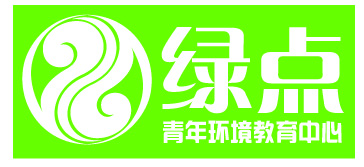 绿点夏令营介绍
2012年8月
绿点夏令营目的
夏令营是社团成长计划、环境教育讲师培训计划的第一个子活动。
学员相互认识、树立信心，形成团结、伙伴氛围。
学员对自我认识、环境保护、组织管理技能上有一个新的认识与突破。
学员对绿点有全面的了解，包括定位、功能、资源等。
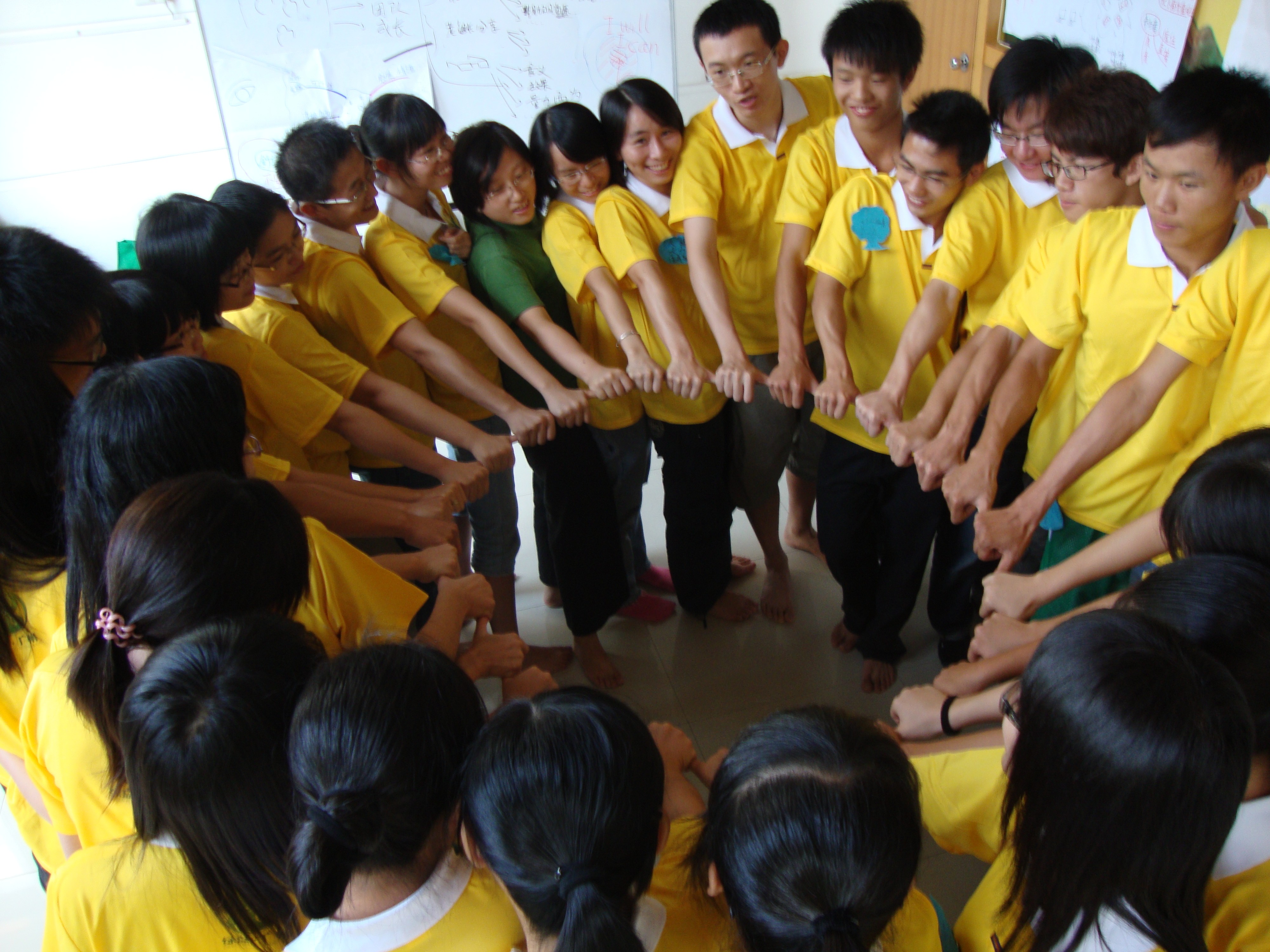 绿点夏令营历史
2008第一届绿点精英夏令营
3天，参加人数：21人，地点：广州YMCA活动室
2009年第二届精英夏令营暨第一届环教夏令营
3天，参加人数：31+29，地点：广州绿田野生态教育中心
2010年第三届精英夏令营暨第二届环教夏令营
3天，参加人数：30+29，地点：东莞台商子弟学校生命力教育营地
2011年第四届精英夏令营暨第三届环教夏令营
4天，参加人数：37+29，地点：东莞台商子弟学校生命力教育营地
2012年第五届精英夏令营暨第四届环教夏令营
5天，参加人数：50+15，地点：东莞台商子弟学校生命力教育营地
绿点夏令营课程体系
认识自己
察觉自己与周边的联系
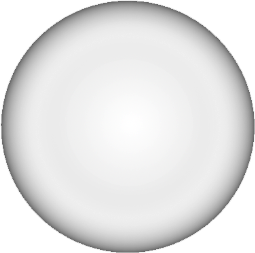 自我
察觉
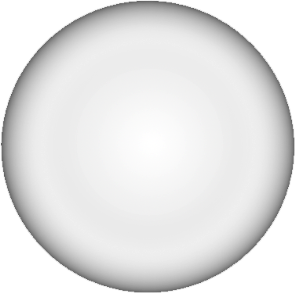 我们都是同路人
同伴
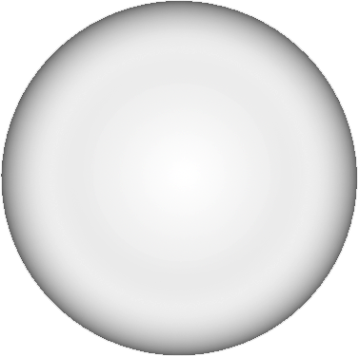 学习
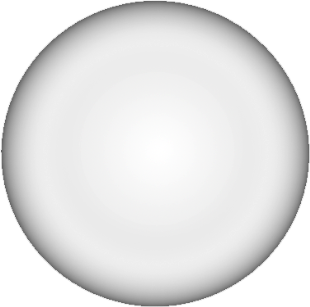 认识当今社会
反思这个社会与我的关系
青年人在行动
技能
认识
社会
社团管理技能
宣教技能
绿点夏令营的课堂
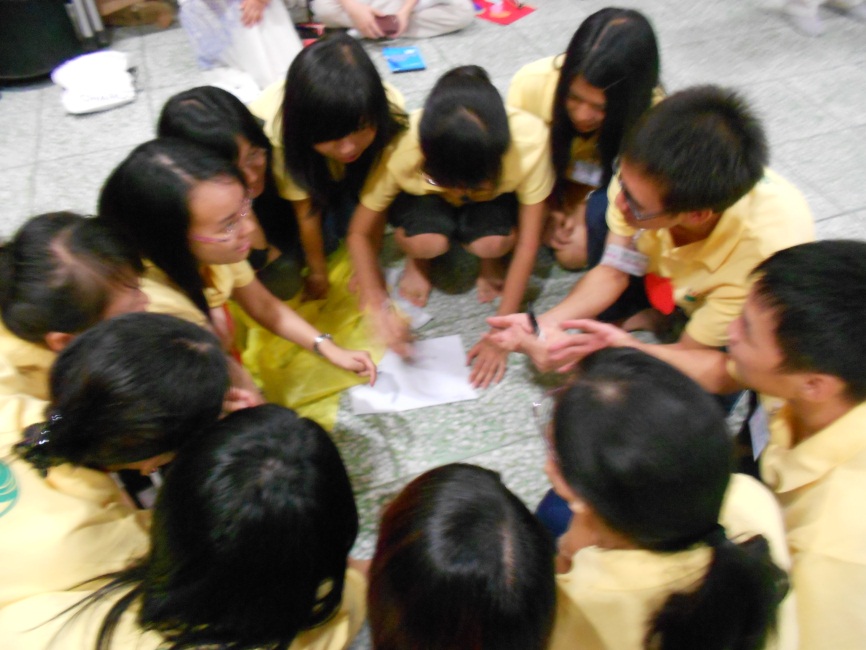 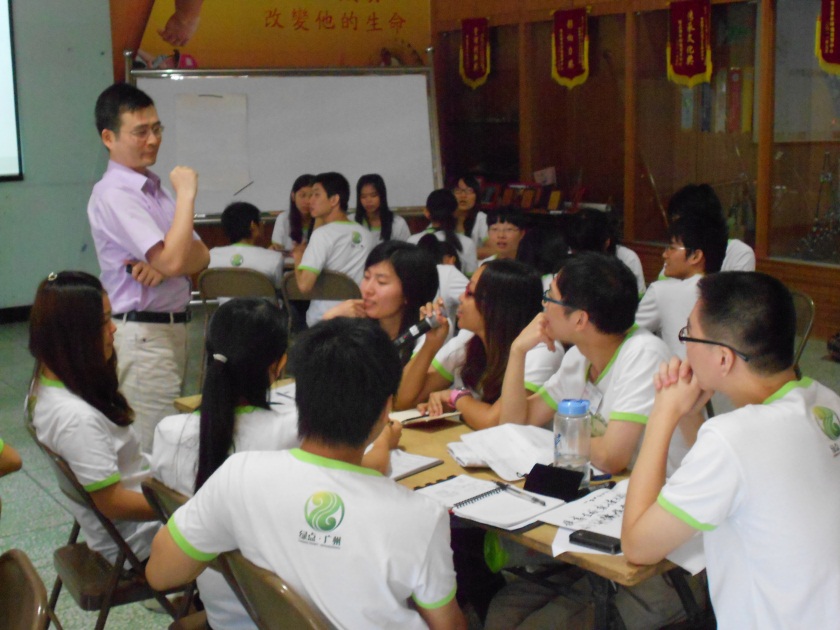 小组讨论
集体授课
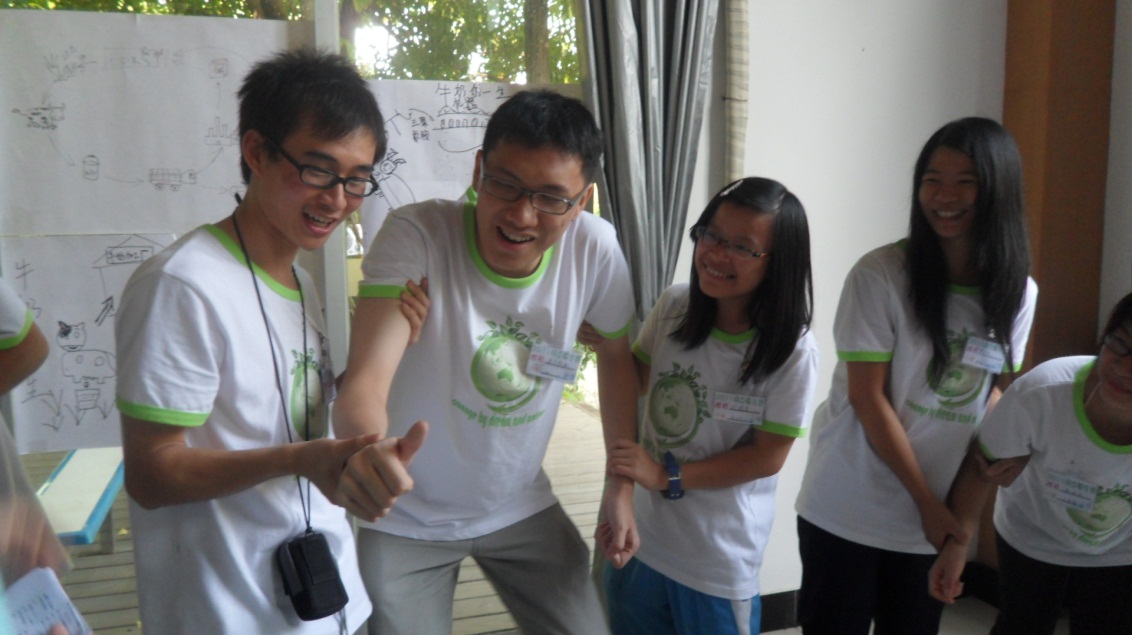 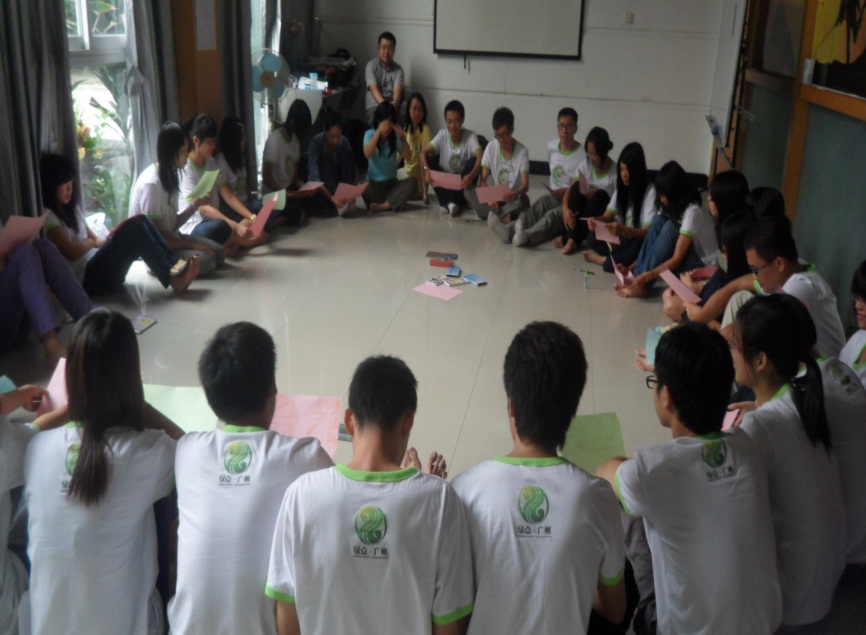 集体讨论
小组展示
绿点夏令营的先头部队
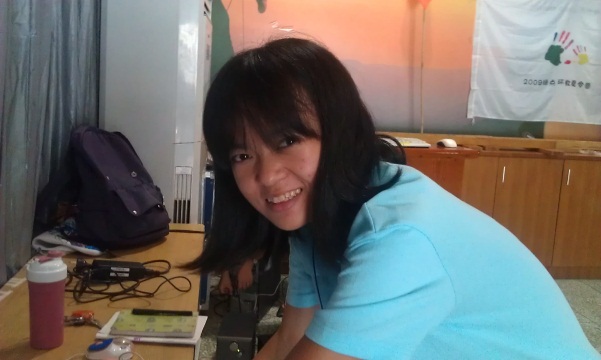 陈娜
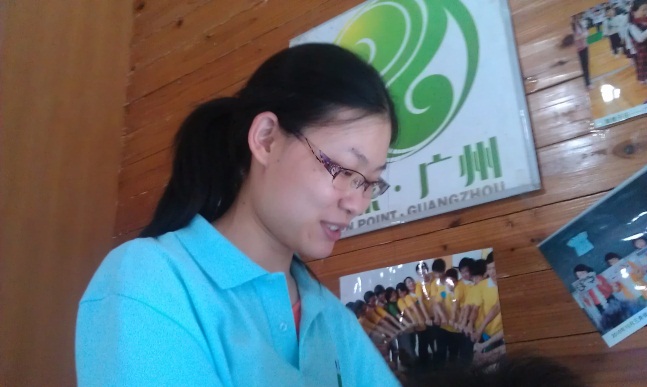 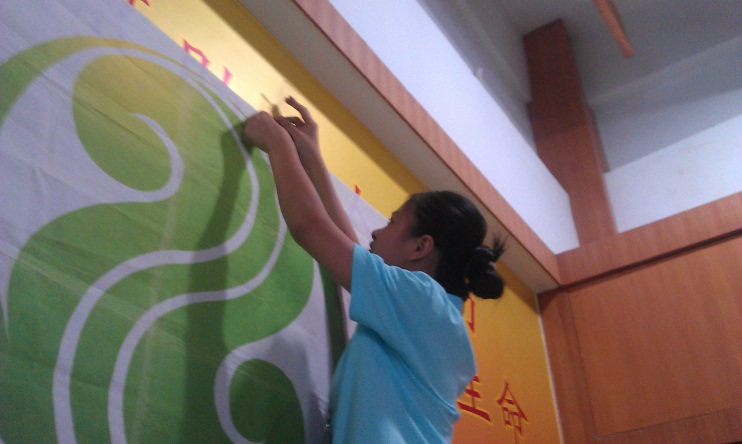 翠音
燕婷
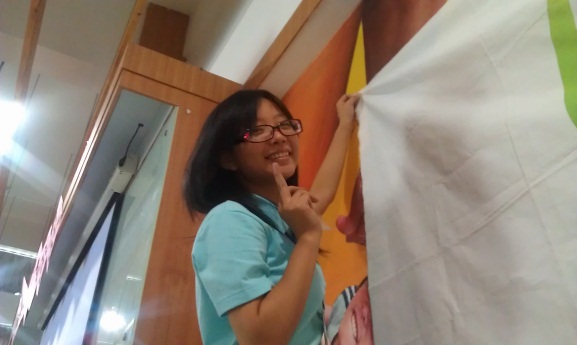 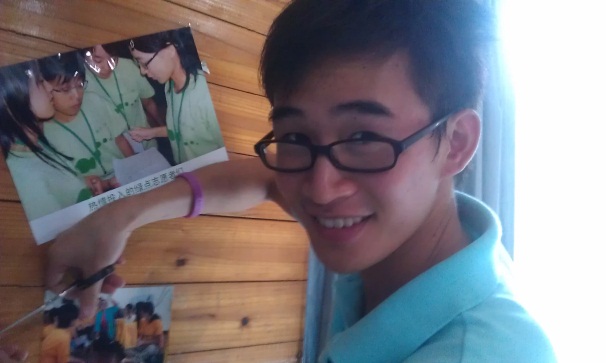 ？？斯洁
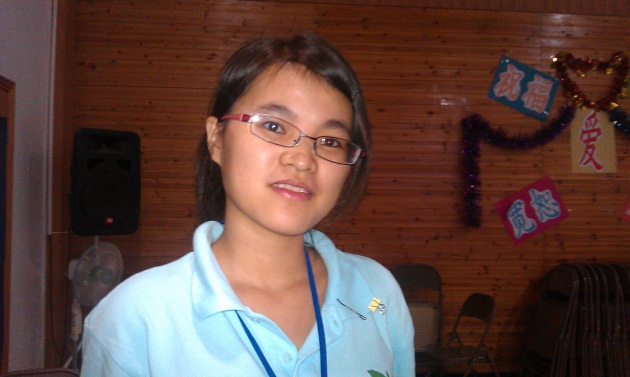 小辉
阿梓
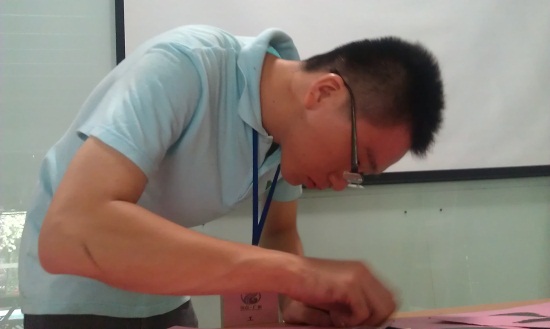 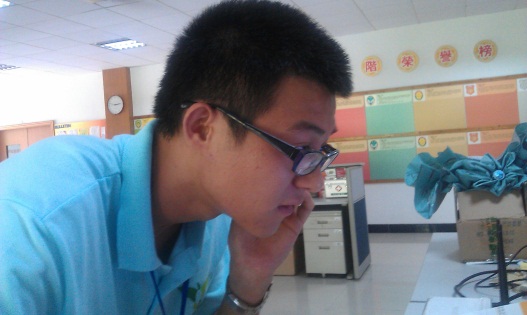 冰娜
小鹏
义林
绿点夏令营的生活
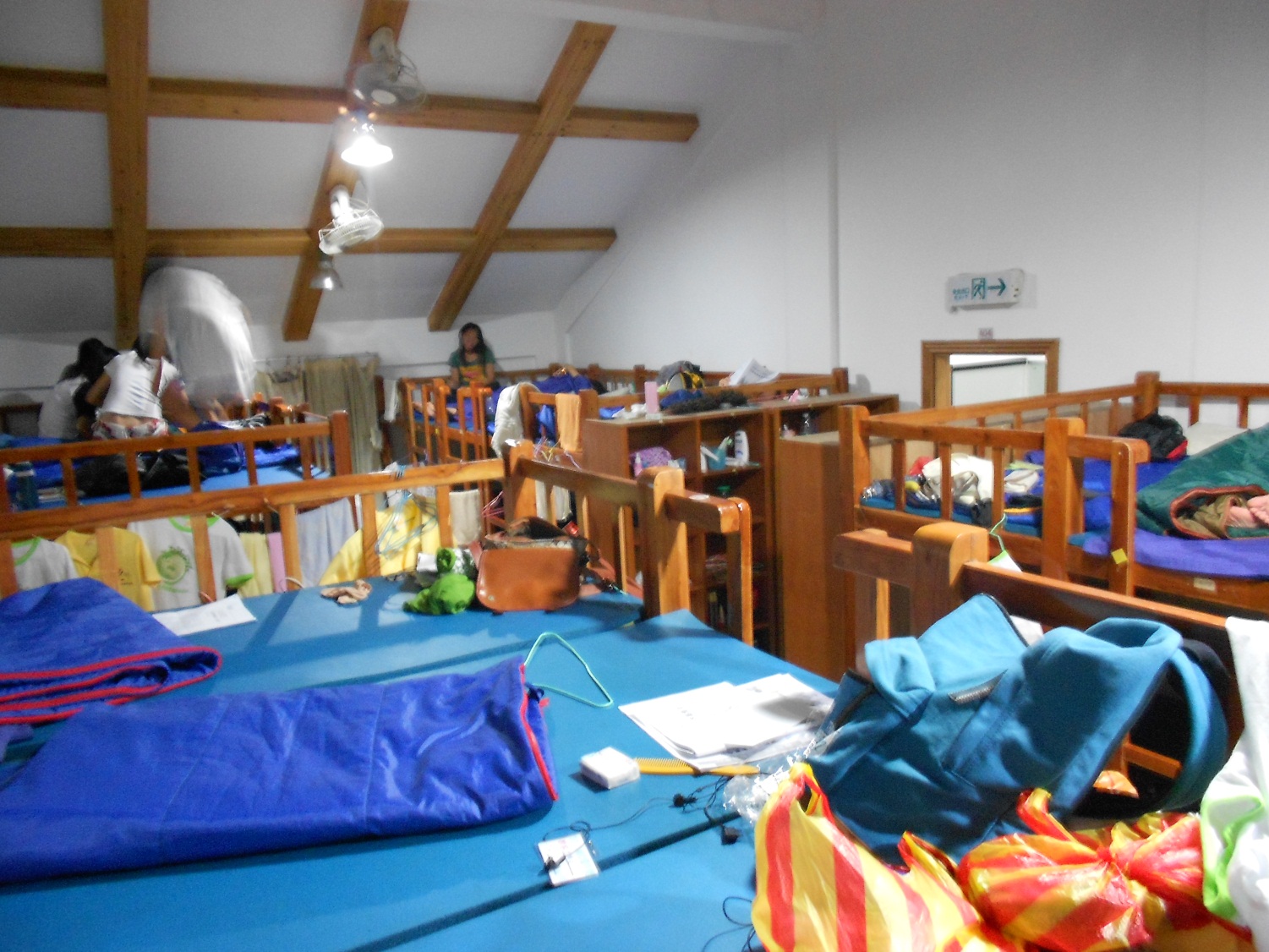 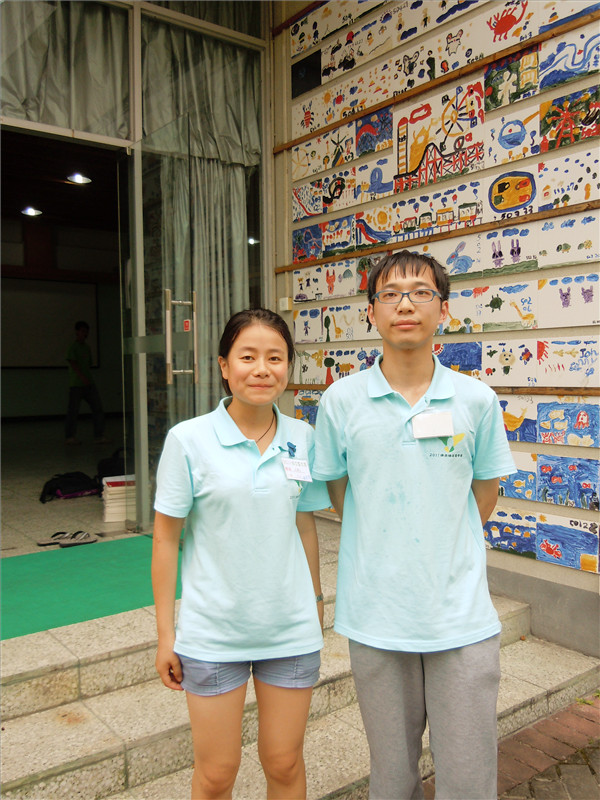 舒适帅气的营服
温馨的集体宿舍
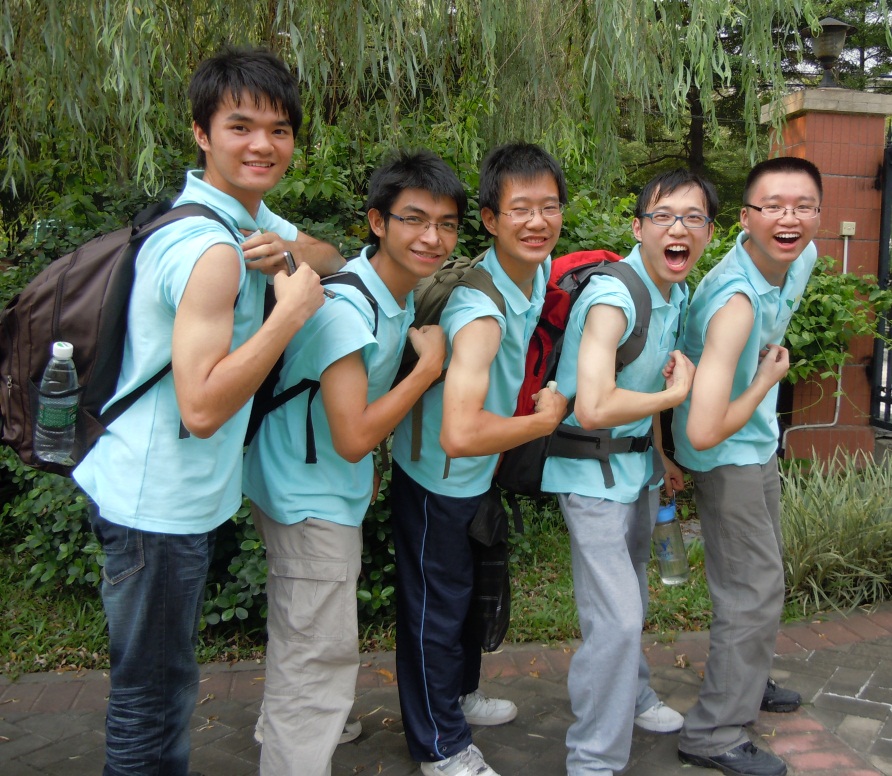 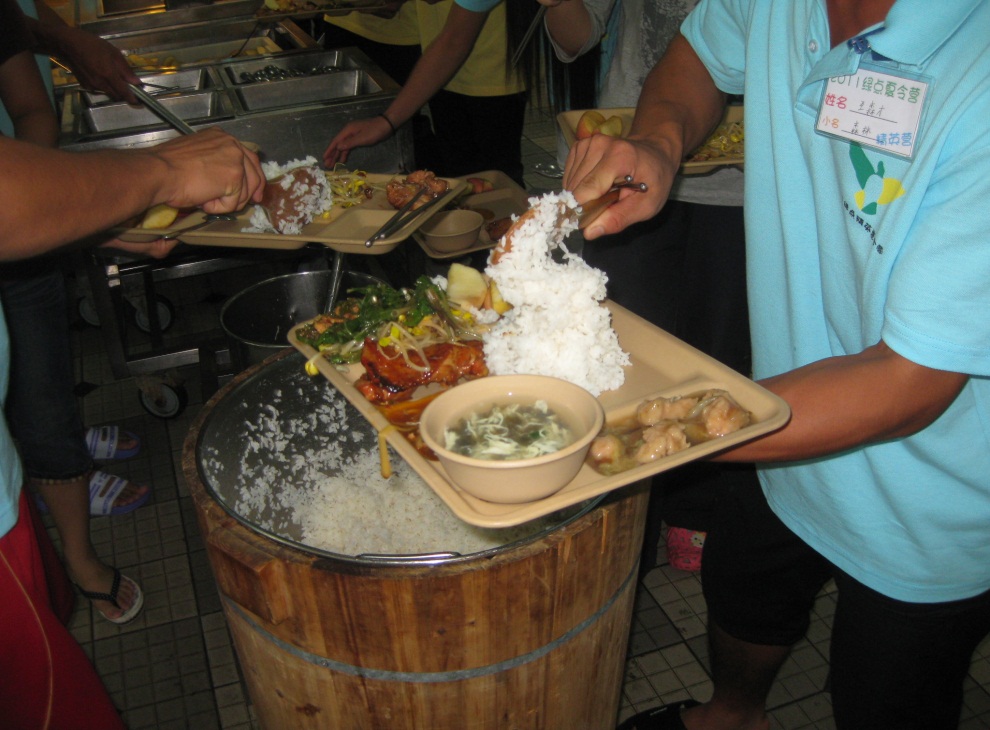 丰盛美味的饭菜
可爱的营友们
Thank You!